Система внутренней оценки качества образования
Шевченко Ольга Григорьевна, 
руководитель    методического    объединения  
учителей   русского  языка  и  литературы 
Центрального района  города Челябинска
Общие правовые рамки системы внутреннего мониторинга качества образования определяет Закон Российской Федерации «Об образовании» (пп.24 п.2 ст.32 «Компетенция и ответственность образовательного учреждения»,
Создание механизмов развития качественно новой модели мониторинга в образовательном учреждении, в условиях модернизации образования решается  в рамках инициативы президента «Наша новая школа», одобренной Правительством Российской Федерации и связано это с внедрением федеральных государственных образовательных стандартов
Основные понятия
Качество образования - комплексная характеристика, отражающая диапазон и уровень образовательных услуг, предоставляемых населению (различного возраста, пола, физического и психического состояния) системой начального, общего, профессионального и дополнительного образования в соответствии с интересами личности, общества и государства
Оценка качества образования - процесс, в результате которого определяется степень соответствия измеряемых образовательных результатов, условий их обеспечения эталону как общепризнанной зафиксированной в нормативных правовых документах системе требований к качеству образования
Для полноценной и эффективной работы образовательного учреждения необходима система оценки качества образования, которая даст возможность 
проследить динамику развития каждого ребёнка; 
оценить успешность усвоения обучающимися федеральных государственных образовательных стандартов; 
определить перспективы, направления работы педагогического коллектива образовательного учреждения по повышению качества образования обучающихся.
Оценить качество образования возможно с помощью:
- внутренней оценки качества образования; 
- внешней оценки качества образования; 
-алгоритма соотнесения внутренней и внешней оценки, позволяющей построить совокупную оценку качества.
Внутренняя оценка качества в системе образования - оценка, которая осуществляется субъектами ведения образовательной деятельности самостоятельно с учетом трех основных составляющих образовательного процесса: обучающихся (учащихся, студентов), обучающих (учителей, преподавателей), ресурсного обеспечения (организационного, материально-технического, учебно-методического, информационного, финансового).
Результаты освоения ООП ООО
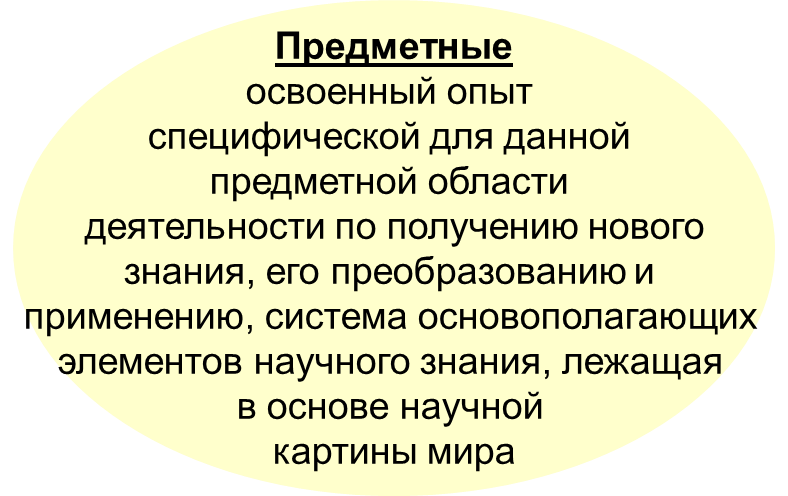 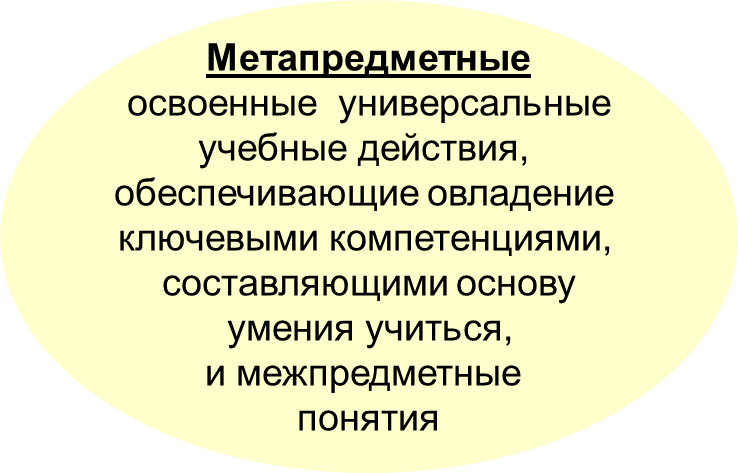 Тенденции изменений в системе оценки результатов обучения
В основе оценивания лежат следующие показатели:
уровень сформированности предметных результатов;
уровень сформированности универсальных учебных действий;
образовательные достижения обучающихся;
профессионально-педагогические достижения педагогов;
состояние здоровья и физическое развитие обучающихся;
адаптация обучающихся на новой ступени обучения;
эффективность образовательного процесса;
уровень воспитанности обучающихся
Современные тенденции развития практики оценивания достижений учащихся
Приоритет письменной формы оценки знаний над устной 
Суммирование результатов текущего (рубежного) контроля и экзаменационного контроля в итоговой оценке
Использование индивидуального рейтинга как одного из показателей успехов в обучении
Использование компьютерного тестирования как вспомогательного средства
Использование многобалльных шкал оценивания наряду с сохранением классической пятибалльной шкалы в качестве основы
Использование аутентичного оценивания
Оценка личностных результатов
Оценка личностных результатов учащихся осуществляется с помощью диагностики   и   портфолио 
Личностные результаты выпускников на ступени основного общего образования не подлежат итоговой оценке, так как оценка личностных результатов учащихся отражает эффективность воспитательной и образовательной деятельности школы
Оценка метапредметных результатов
Предполагает оценку универсальных учебных действий учащихся (регулятивных, коммуникативных, познавательных)
Оценка метапредметных результатов проводится в ходе различных процедур:
решение задач творческого и поискового характера;
 учебное проектирование;
 итоговые проверочные работы;
 комплексные работы на межпредметной основе;
 мониторинг сформированности основных учебных умений
Оценка предметных результатов
Достижение предметных результатов обеспечивается за счет основных учебных предметов
Объектом оценки предметных результатов является способность учащихся решать учебно-познавательные 
    и учебно-практические задачи
Оценка предметных результатов предусматривает выявление уровня достижения обучающимися планируемых результатов по отдельным предметам с учётом:
- владения предметными понятиями и способами действия,
- умения применять знания в новых условиях,
- системности знаний
Оценка предметных результатов
Оптимальный уровень – 80-100%,
Допустимый уровень –    60-80%, 
Критический уровень –    45-60%, 
Недопустимый уровень – до 45%
Система оценки:
оценка предметных, метапредметных, личностных результатов; 
    содержательная и критериальная основа планируемых  
      результатов; 
оценка методом «сложения»; уровневый подход в инструментарии, в представлении результатов; 
оценка способности решать учебно-познавательные и учебно-практические задачи; 
накопительная система оценки индивидуальных достижений; 
использование стандартизированных и нестандартизированных методов (проекты, творческие работы и др.) 
использование персонифицированной и неперсонифицированной информации; 
интерпретация результатов на основе контекстной информации 
      об условиях и особенностях реализации обр. программ 
сочетание внутренней и внешней оценки
Система оценки 
должна быть 
ориентирована на 
стимулирование обучающегося 
к объективному контролю, 
на формирование потребности 
в адекватной самооценке,
 а не на сокрытие 
своего незнания и неумения